Enterprise innovation strategy
Ing. Žaneta Rylková, Ph.D.
Innovation strategy
Steps:
Strategic thinking (objectives, types of innovation)
Strategic analysis (external and internal environment, how to innovate)
Strategic plan
Implementation of strategy
Innovation management
BASIC APPROACHES OF INNOVATIONS STRATEGY CREATION
Finding the customer value opportunities

Objective is to identify needs for:

new products
improvements to existing products
improvements in production processes
improvements in supporting services

creation of new business models
BASIC APPROACHES OF INNOVATIONS STRATEGY CREATION
Finding the cusomer value opportunities
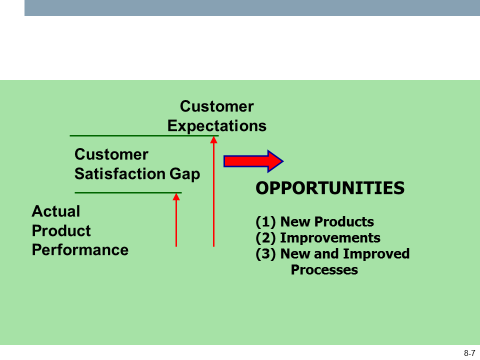 BASIC APPROACHES OF INNOVATIONS STRATEGY CREATION
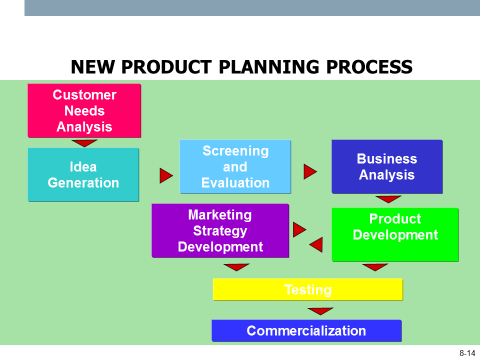 Limiting factors for innovation strategy
Innovative competence (innovative experience, capabilities, capacities, skills, knowledge)
Innovation specification (improvement or significant improvement or even a whole new product, technology)
Innovation management (the definition of innovation - what to do, what problem should be solved, the product or technology vision, and another sequence of activities leading to successful commercialization, innovation culture)
Investment spending
Top management must create conditions
In direction:
Proactive (creative) corporate culture
Expenditure on R & D
Efforts to quickly commercialize innovations
Innovation chaining, innovation is seen as a continuous process
Identifying innovative goals
Changes in the structure of the product portfolioradical - the introduction of new products, the creation of a new market space - a certain lead over the competition
Others - different product changes due to new customer requirements, adaptation to competition
Technological innovation - introduction of new technologies, production facilities, processes
Other innovations - organizational, marketing
Determining innovative strategies
Establishing procedures for achieving strategic goals such as radical innovations - how they will be achieved: own research, cooperation with external entities, license purchase
Decision-making will go hand in hand with consideration of financial dispositions
Innovative strategies
When strategic innovation intentions are identified, it is necessary to identify the innovation strategy, i.e. the strategic approaches that senior management favors and will apply when implementing innovation intentions
BASIC APPROACHES TOO INNOVATION STRATEGY CREATION
STRATEGIC INNOVATION APPROACH
TRADITIONAL APPROACHES TO STRATEGY
Adopt a “present to future” orientation, takes today as the starting point

Assume a rule-maker/taker (defensive/follower) posture

Accept established business boundaries/ product categories

Focus on incremental innovation

Follow traditional, linear business planning models
“Starts with the end in mind” – identifies long-term opportunities and then “bridges back to the present”
Assumes a rule-breaker (revolutionary) posture

Seeks to create new competitive space/ playing fields

Seeks breakthrough, disruptive innovation – while continuing to build the core

Marries process discipline with creative inspiration
BASIC APPROACHES TOO INNOVATION STRATEGY CREATION
STRATEGIC INNOVATION APPROACH
TRADITIONAL APPROACHES TO STRATEGY
“Seeks inspiration from unconventional sources

Seeks unarticulated consumer needs

Is consumer-inspired (seeks consumer delight)

May experiment with entrepreneurial “new venture” or other organizational structures
Seek input from obvious, traditional sources

Seek articulated consumer needs

Are technology driven (seek consumer satisfaction)

May have a “one-size-fits-all” organizational model
Breakthrough innovation strategies
Breakthrough, radical innovation - radically changes standard approaches to product features, technology, input materials, business models
Blue ocean strategy
Strategy fast second
Open innovation strategy
Blue ocean strategy
Based on the creation of an elementally new space, usually given by a new product type that will generate new needs.
It does not focus on the distribution of existing markets, but on the creation of new demand and thus to deviate from the competition.
The goal is not to focus on fighting each other, gaining market share at the expense of competition.
Differences between red and blue ocean strategies
Scenarios 6 ways to determine the innovation strategy
Look through the alternative industry
Looking through strategic groups across industries (by price and performance)
Look through the customer chain
Look around through offers of complementary products and services
Look through functional or emotional challenges addressed to customers
Looking over time
Strategy fast second
Modern succession of succession strategy
The principle is to quickly recognize the commercial potential of a successful pioneer and its radical innovation or product in the blue ocean of further innovation to improve
Pioneering strategy - the first on the market, primary production, the creation of a market from scratch, but a risk strategy
Rapid Second Strategy - based on the right timing
Fast second strategy
A good system for monitoring the market situation is necessary
It will be cost competition, product improvement, the second on the market must have production capacities, marketing, promotion, sales channels better than the pioneer
The second one has to acquire new technology.
The advantage is that it did not have to incur significant development costs, it does not risk the failure or entry costs of introducing the novelty to the market.
Open innovation strategy
Closed innovation - Creating a new product is an internal affair of the company
Open Innovation - Involves various external resources
Open innovation
Many forms:
Announcement of the competition for ideas
Involvement of suppliers
Involvement of external actors in development
Establishing strategic partnerships
Advantages and Disadvantages of Open Innovation
Reverse Innovation Strategy
Reverse innovation is innovation created in conditions and with a focus on the low-developed market (in the developing world), and if proven to be in this market, it is modified and distributed to other markets
Designed for the local (development) market, it can be modified and refined for other markets, including advanced ones.
Innovation strategy
FINANCING OF INNOVATIONS
PUBLIC SOURCES
PRIVATE SOURCES
ENTERPRISES

BANKS

JOINT VENTURES
technology-based innov.

INDIVIDUALS

BUSINESS ANGELS 
wealthy, informal investors
STATE
grants
tax incentives

REGIONAL Grants

EU Grants

FRAMEWORK PROGR.

STRUCTURAL FUNDS
The key attributes of the business plan
Clear vision, business plan specification, goals
Product Specifications
Market positions (benchmarking studies)
Human Resources (Employee Competence)
Operating conditions (state of technology, intellectual property)
Financial Situation (Assets, Financial Flows)
Financing of innovations
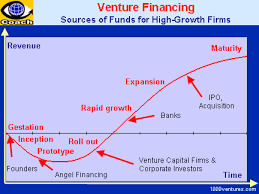 Financing innovations and innovation process
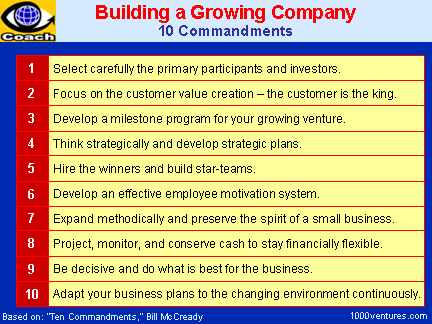